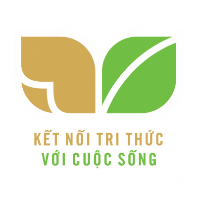 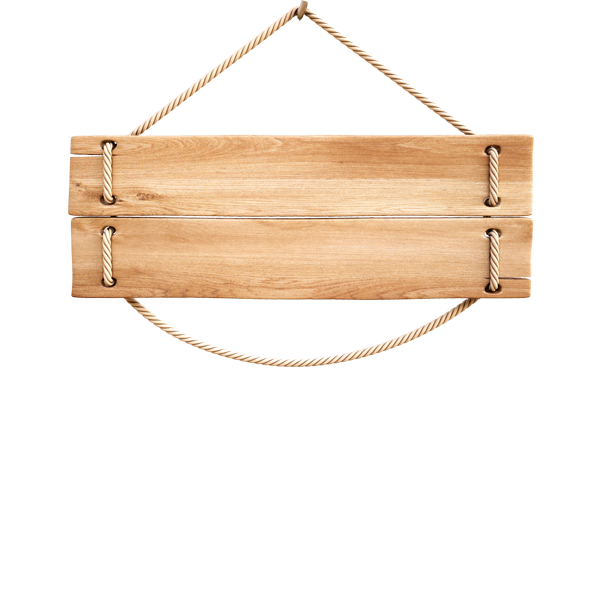 ÔN TẬP CHỦ ĐỀ
CON NGƯỜI VÀ SỨC KHỎE
CON NGƯỜI VÀ SỨC KHỎE
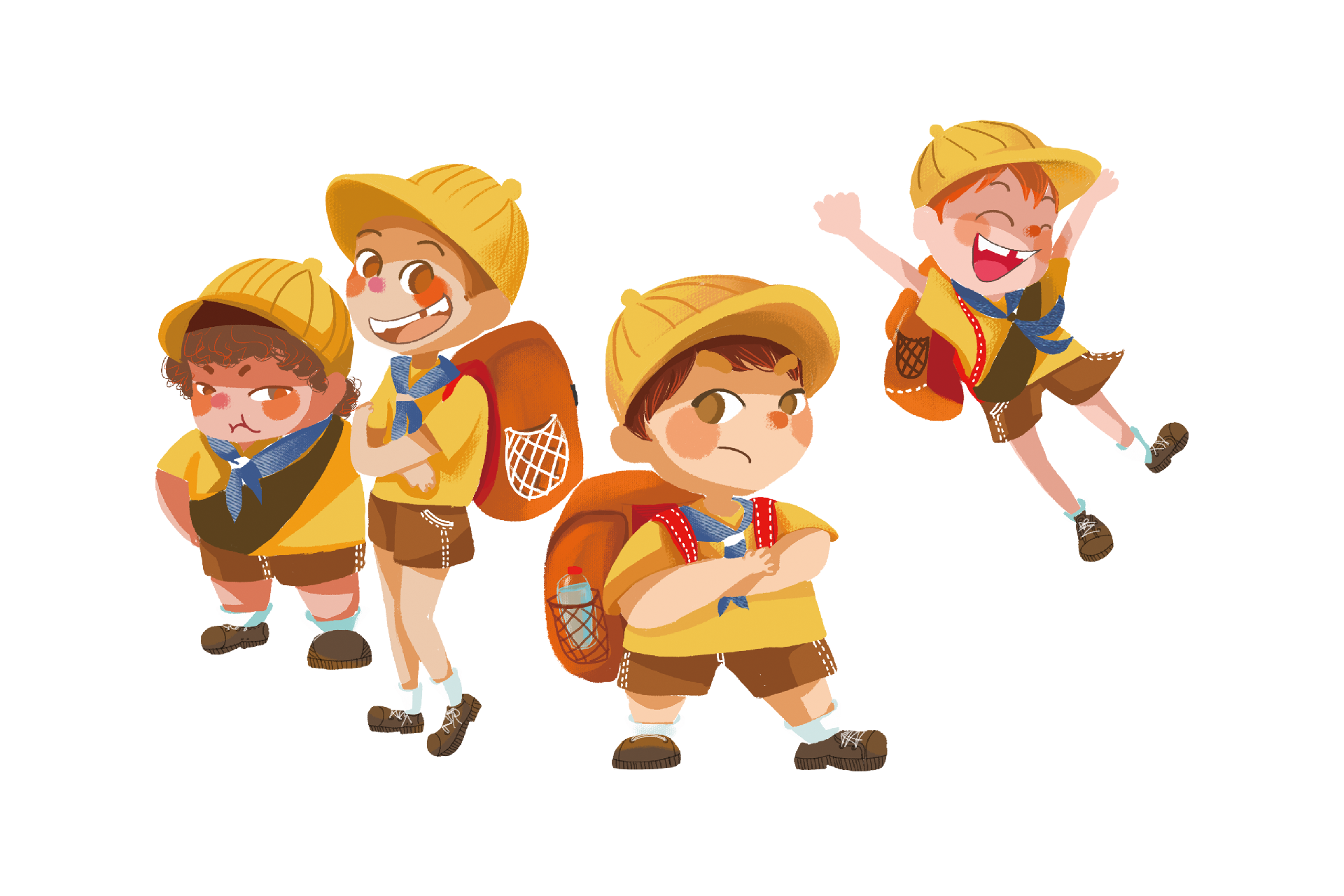 (Tiết 1)
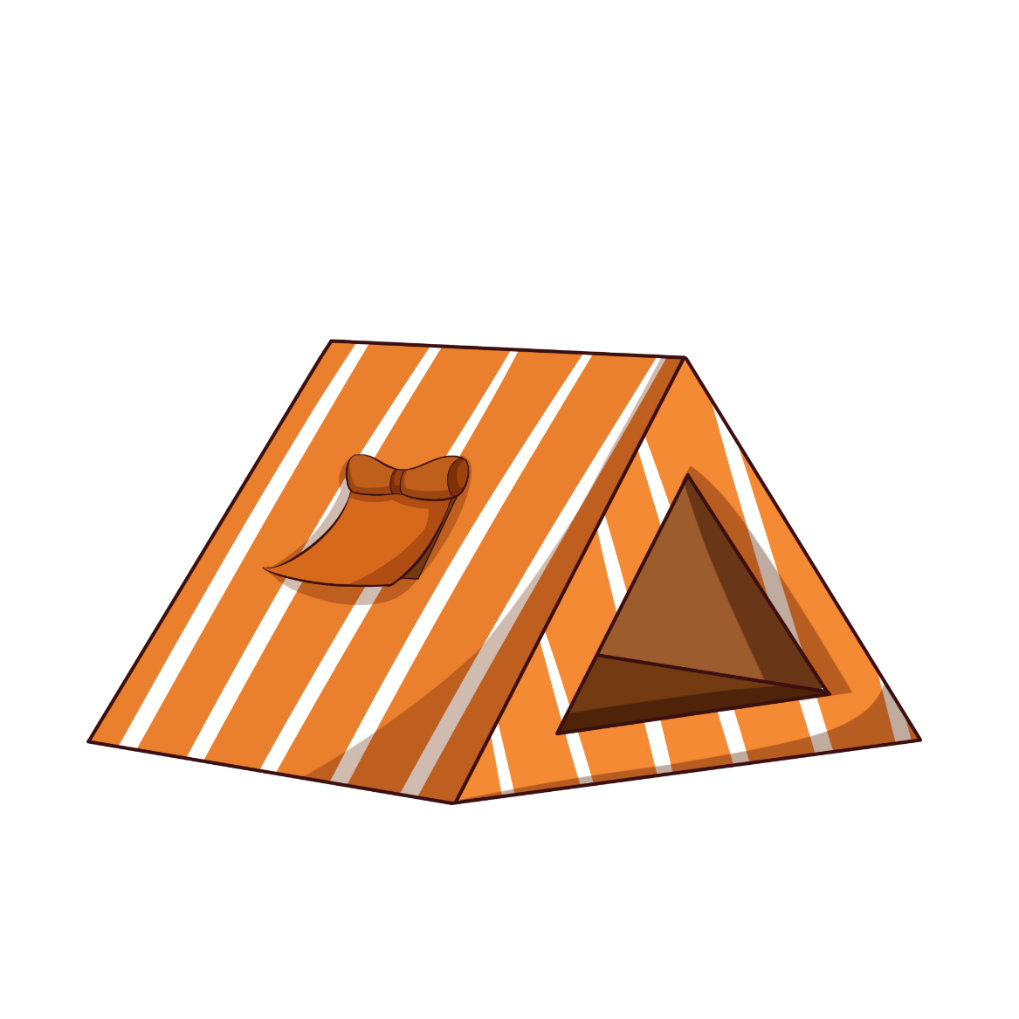 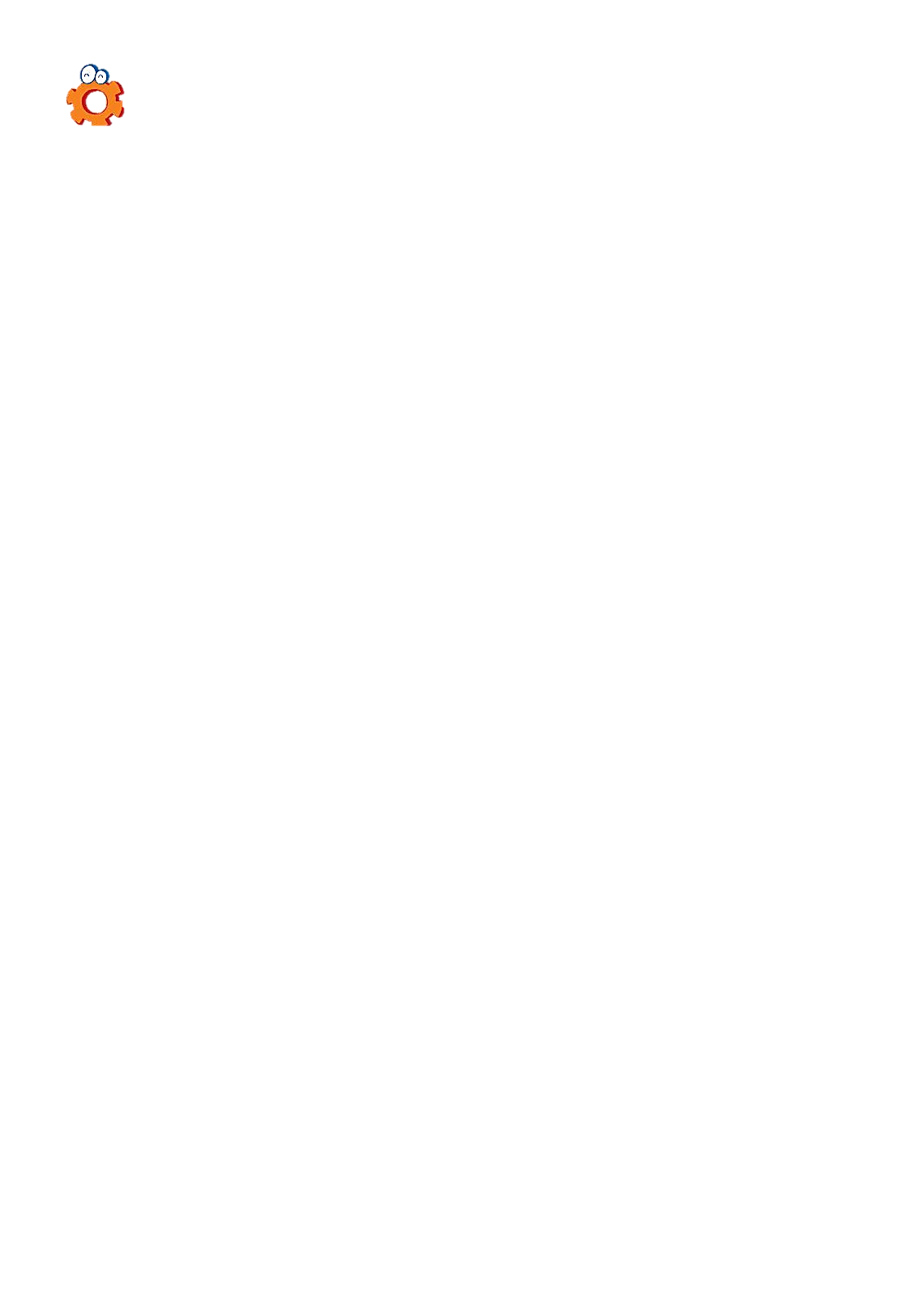 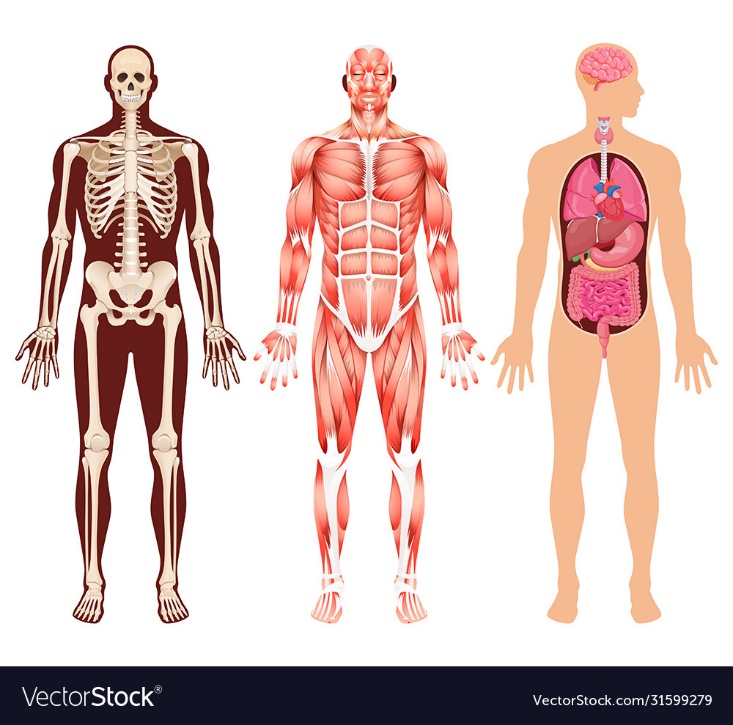 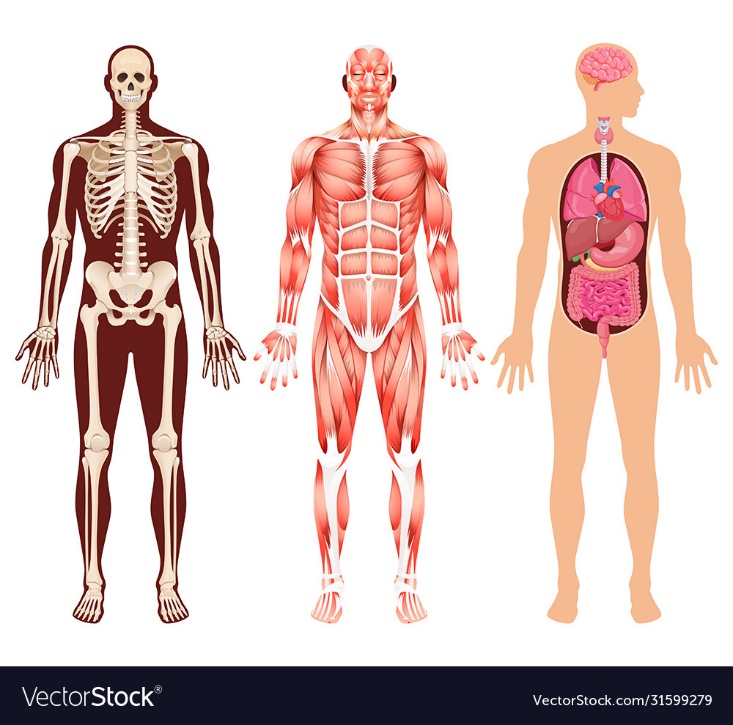 Cơ cánh tay
Cơ bụng
Cơ ngực
Cơ đùi
Xương đầu
Xương mặt
Khớp đầu gối
Cơ mặt
Xương sườn
Khớp vai
Khớp khuỷu tay
Xương tay
Xương cột sống
Xương chậu
Xương chân
CƠ QUAN VẬN ĐỘNG
ĐOÁN TÊN CƠ QUAN
ĐÂY LÀ CƠ QUAN NÀO?
xương
Cơ
Việc làm cần thiết để chăm sóc, bảo vệ cơ quan vận động.
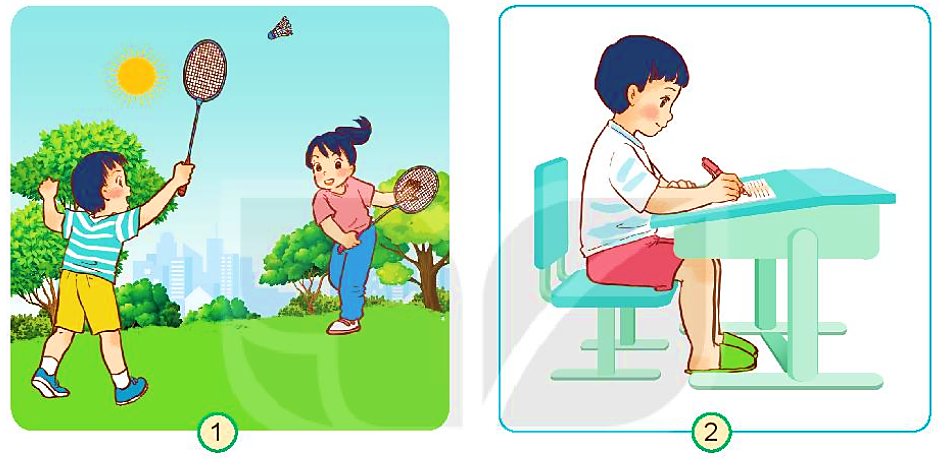 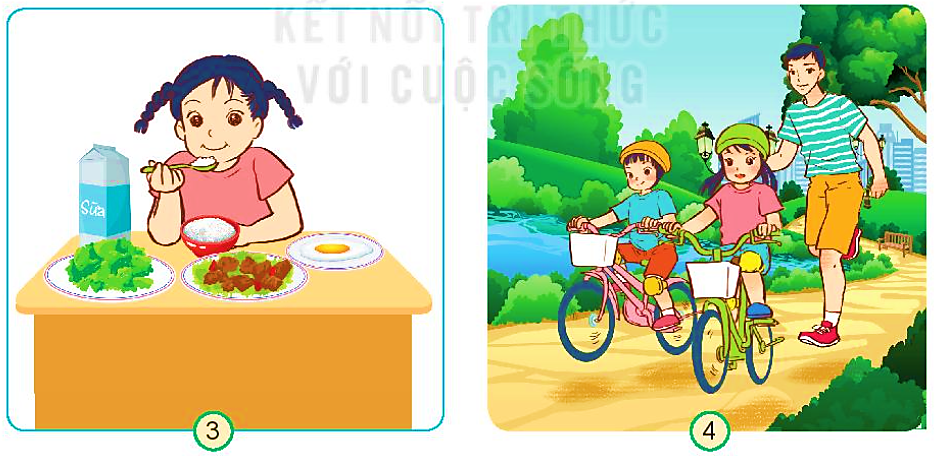 Tập thể dục, thể thao
Tư thế ngồi học đúng
Ăn uống đầy đủ chất dinh dưỡng
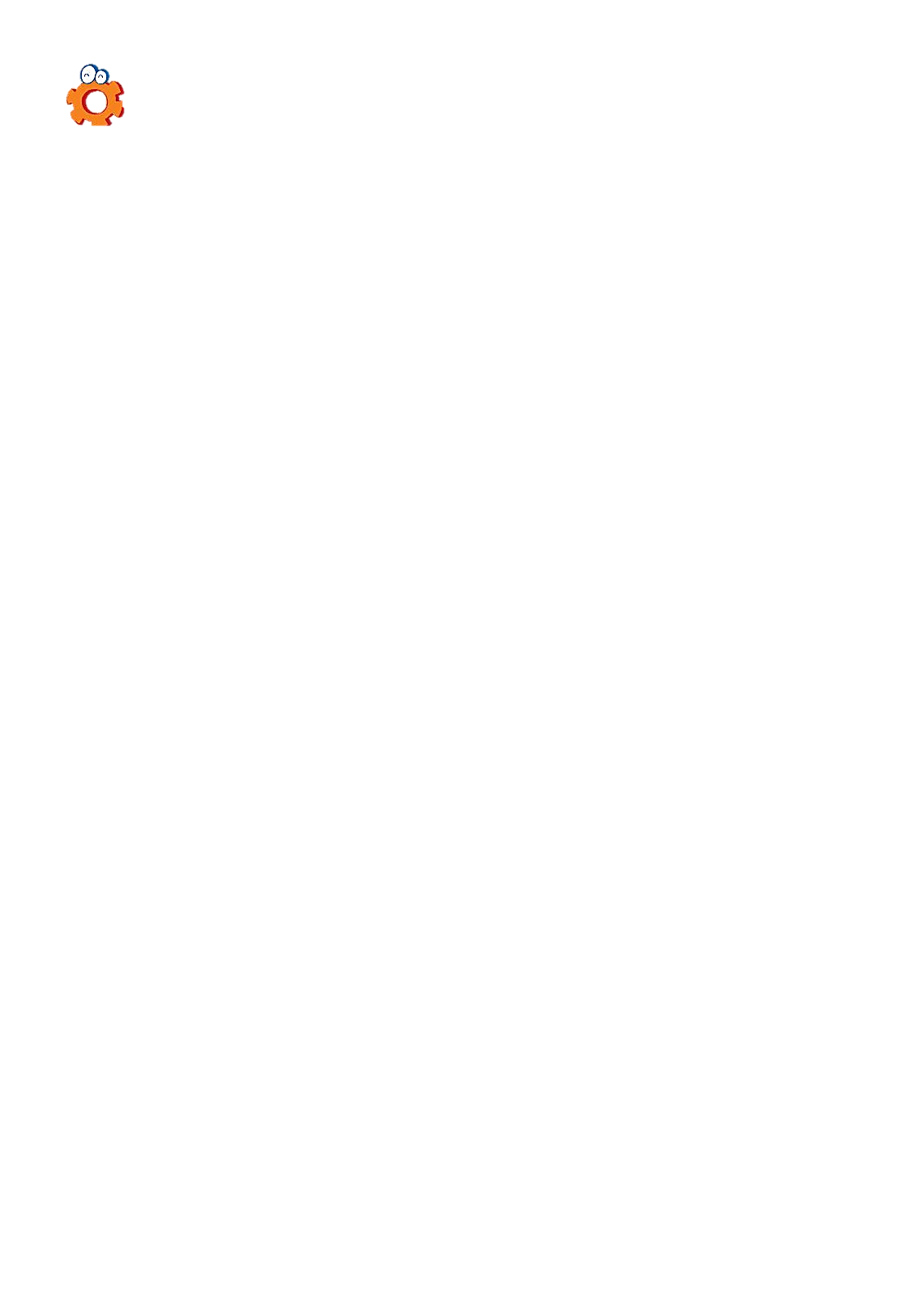 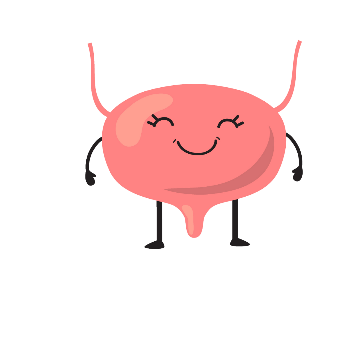 ĐOÁN TÊN CƠ QUAN
Thận
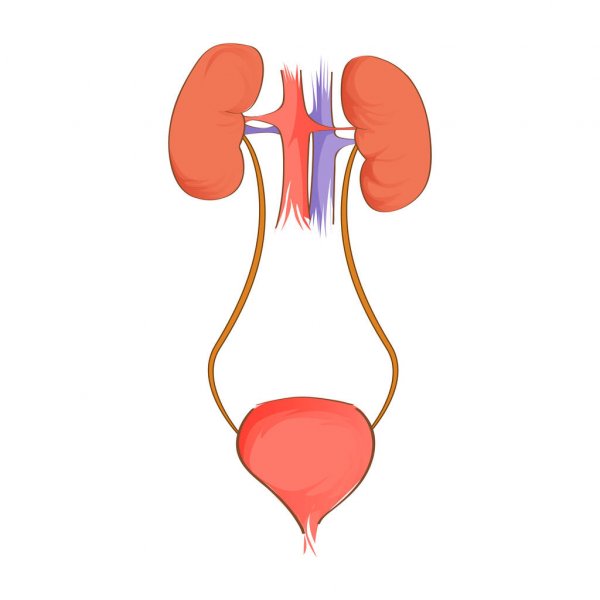 CƠ QUAN BÀI TIẾT NƯỚC TIỂU
ĐÂY LÀ CƠ QUAN NÀO?
Ống dẫn nước tiểu
Bóng đái
Ống đái
Việc làm cần thiết để chăm sóc, bảo vệ cơ quan bài tiết.
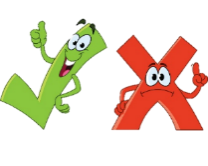 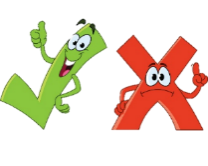 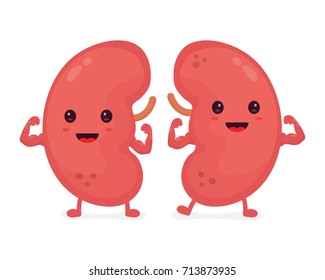 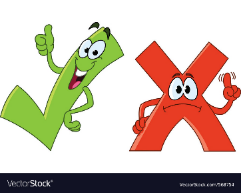 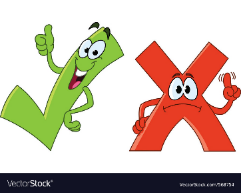 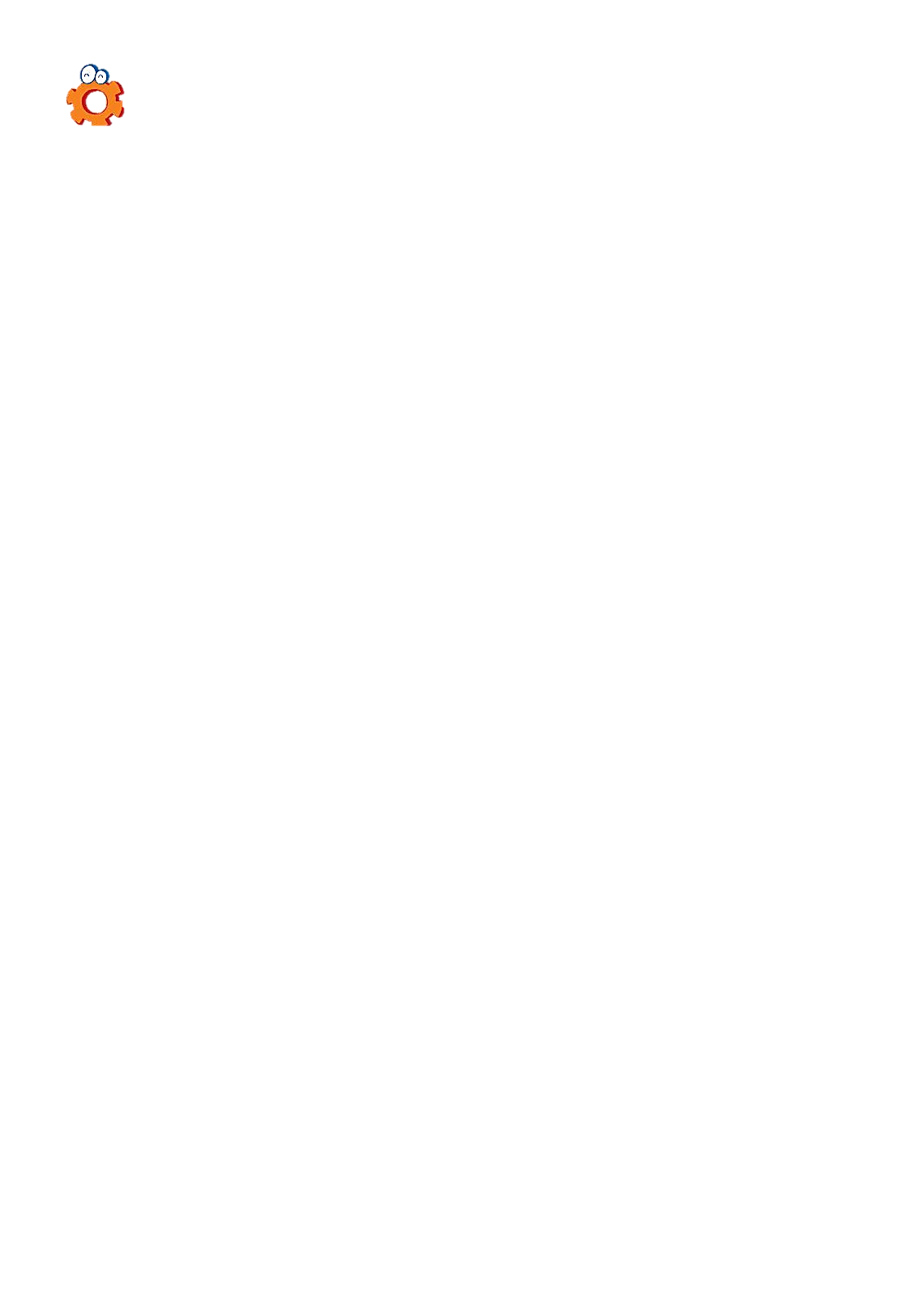 ĐOÁN TÊN CƠ QUAN
Mũi
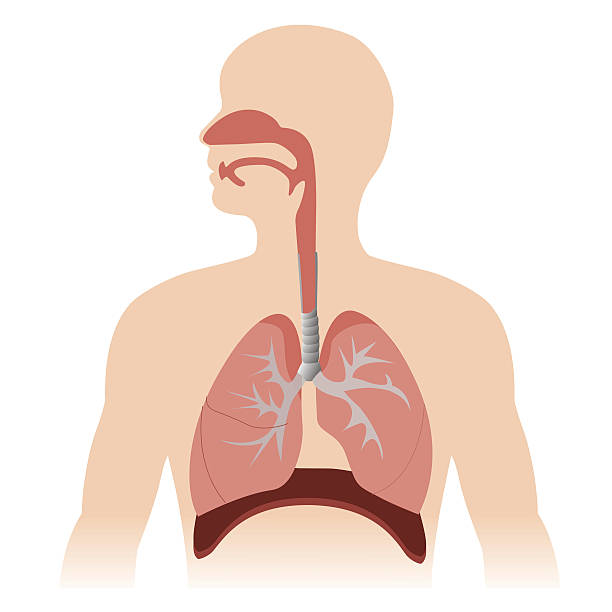 ĐÂY LÀ CƠ QUAN NÀO?
CƠ QUAN HÔ HẤP
Khí quản
Phế quản
Phổi
Trồng nhiều cây xanh
Tập thể dục
Đeo khẩu trang
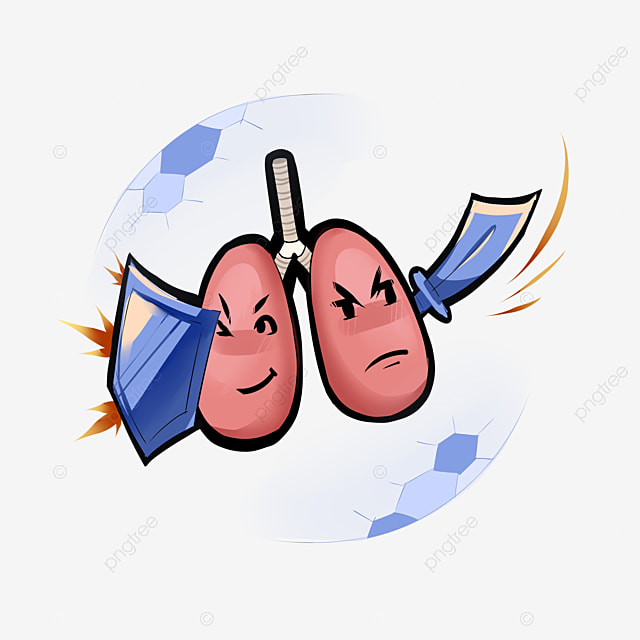 Ăn đủ chất
Uống nhiều nước
Việc làm cần thiết để chăm sóc, bảo vệ cơ quan hô hấp.